Improving Birth Outcomes
Diane M. Daldrup
State Director Program & Government Affairs
Agenda
MOD Healthy Babies Are Worth the Wait campaign

Hospital, professional and consumer resources

ASTHO Challenge – what is it and how you can participate

Kansas March of Dimes quality improvement programs
HBWW Campaign
HBWW – preterm birth prevention initiative focused on preventing preventable preterm birth.
Community program with five key components:
Partnerships & collaborations
Provider initiatives
Patient support
Public engagement
Performance measures
HBWW Campaign
MOD pilot program launch - 2006, Kentucky Chapter
National launch - 2008 Prematurity Symposium, Wash, DC
Target Focus Areas:
Eliminate birth disparities
Eliminate early elective deliveries
Group prenatal care models
Preconception care models
Smoking cessation
Campaign Multi-Tier Approach
Hospitals & Clinics
Health Care Professionals
Consumers
Professional Associations
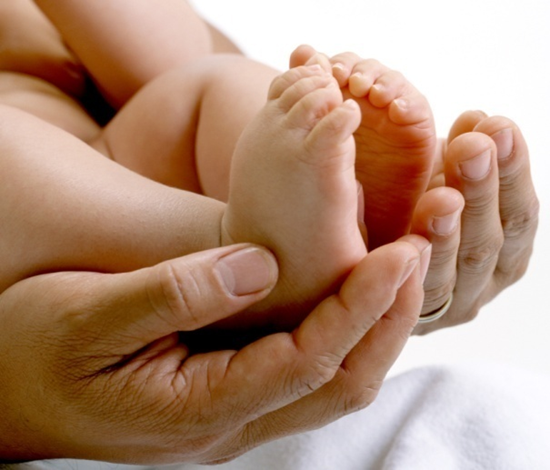 TIOP IIITowards Improving the Outcome of Pregnancy
Developed through partnership with the March of Dimes, American College of Obstetricians and Gynecologists, the American Medical Association, American Academy of Pediatrics and the American Academy of Family Physicians
TIOP I – 1976
TIOP II – 1990
TIOP III - 2010
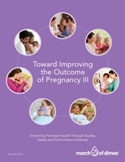 TIOP IIITowards Improving the Outcome of Pregnancy
TIOP III – “Enhancing Perinatal Health Through Quality, Safety and Performance Initiatives.”  

Areas of focus include:
Developing	robust perinatal QI and safety initiatives
Decreasing disparities in perinatal care and outcomes
Developing partnerships between providers and patients for shared decision-making and perinatal care
Standardizing the regionalization of perinatal services
Strengthening the national vital statistics system
Eliminating Elective Deliveries
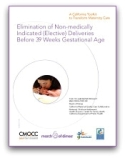 39-Week Toolkit
Quality Improvement Service Package
Prematurity Prevention Resource Center
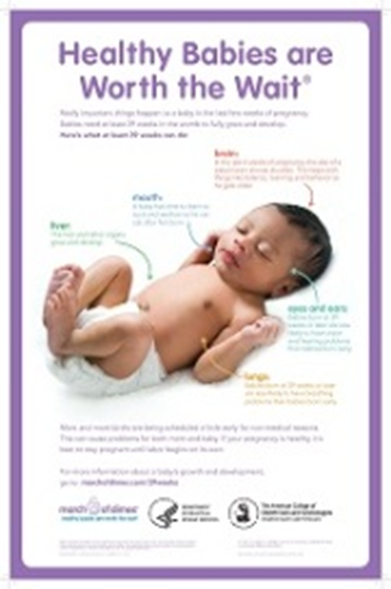 Consumer Education
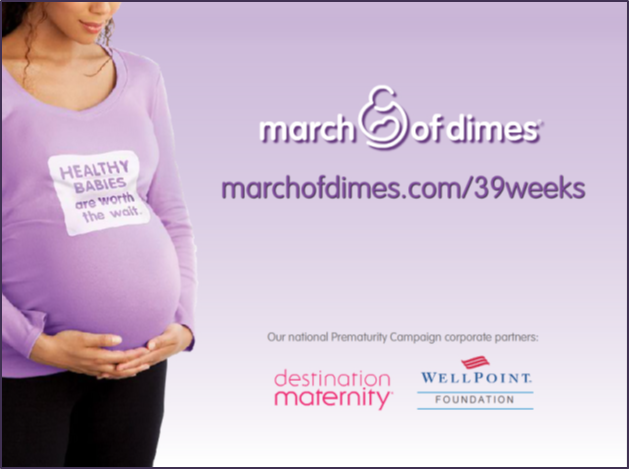 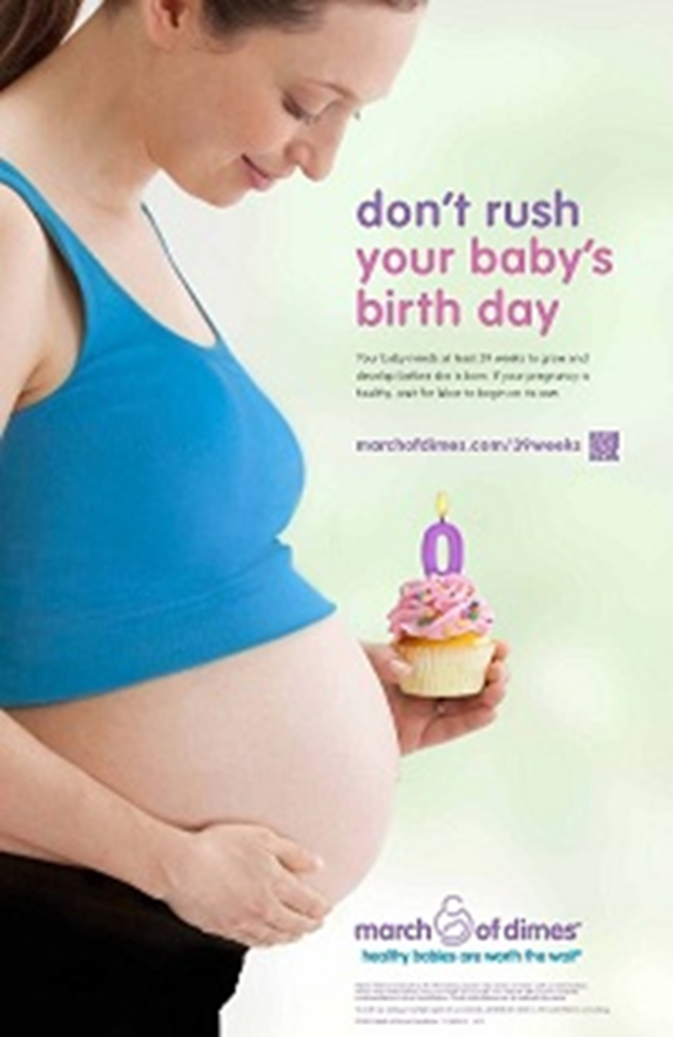 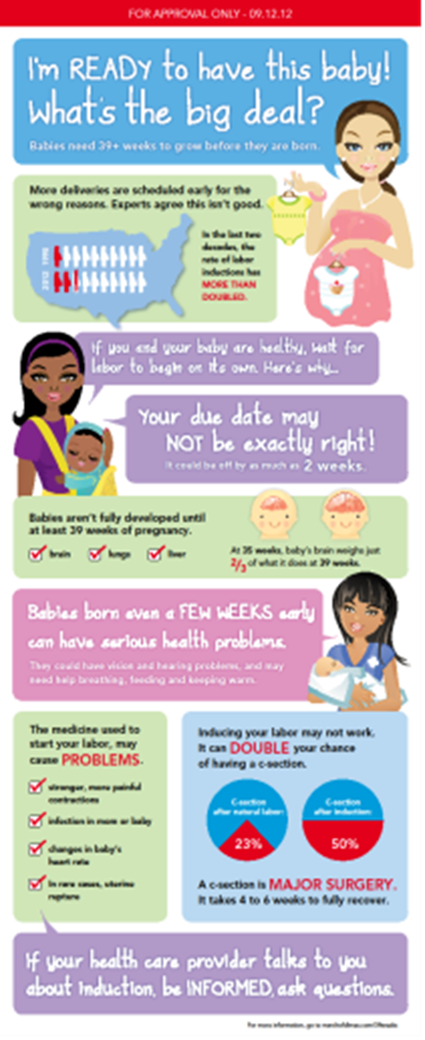 Consumer Education
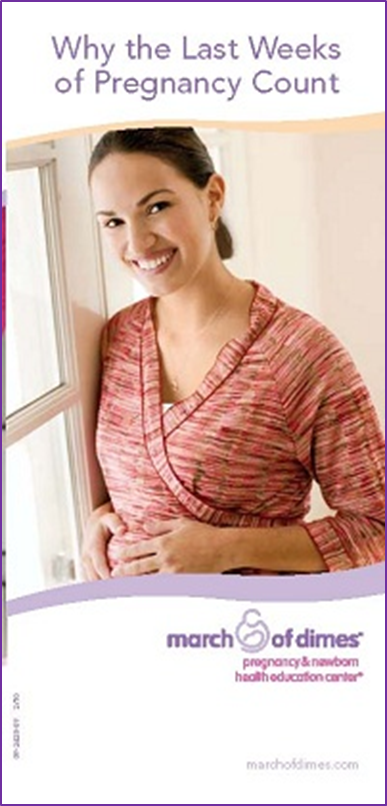 Resource Access
March of Dimes Fulfillment Center
www.marchofdimes.com/catalog
800.367.6630

Prematurity Prevention Resource Center - MOD resource access for health care professionals
www.prematurityprevention.org

Peristats – National and State Perinatal Data 
www.marchofdimes.com/peristats
ASTHO 8X14 Challenge
Association of State & Territorial Health Officials
partnership with the March of Dimes

Goal = 8% reduction in premature birth rate by 2014 

Features community programs, professional development and public awareness campaigns
ASTHO Challenge - Kansas
Secretary Moser signed pledge in fall 2012 – official kick-off at annual MOD Perinatal Conference

Kansas Goal = 10.3 (down from current 11.2 rate)

Press Conference – February 2013

Public Awareness Campaign launched in February 2013
(co-branded KDHE/MOD)
ASTHO ChallengePublic Awareness Campaign
Media Launch – February 2013
Press Releases
Billboards – February & June (Wichita, Topeka, Manhattan)
National Television PSA’s
Feature Stories
Virtual Campaign (Social Media, E-blasts, Website Content)
Patient Education Materials
You Can Participate!
Video PSA’s in waiting rooms
Utilize patient education materials
Add campaign content to your website, newsletters, etc.
Leverage your marketing relationships to help us secure free television and print PSA’s.
Kansas Billboards
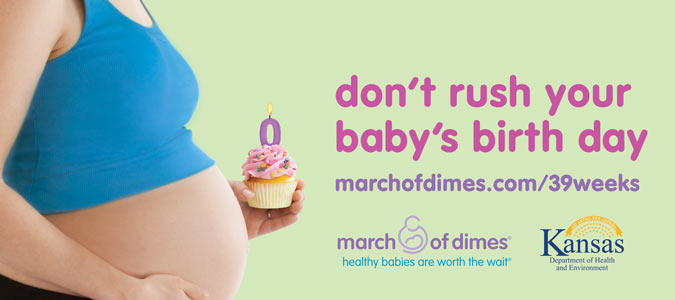 Kansas MOD Initiatives
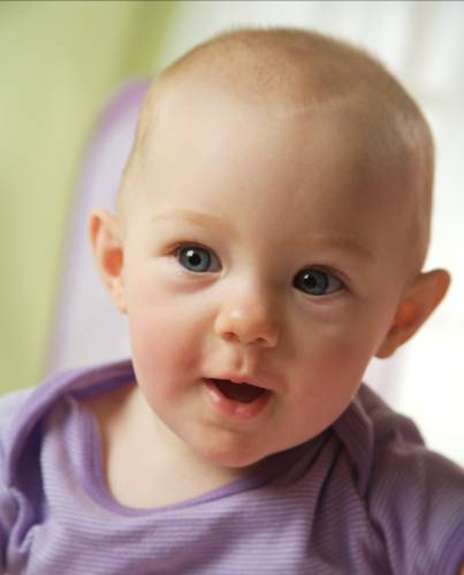 Kansas Perinatal Quality Collaborative
Community Collaboratives
Birth Disparities Projects
Perinatal Conference
Diane M. Daldrup
Phone: 913.235.9840
Email: ddaldrup@marchofdimes.com